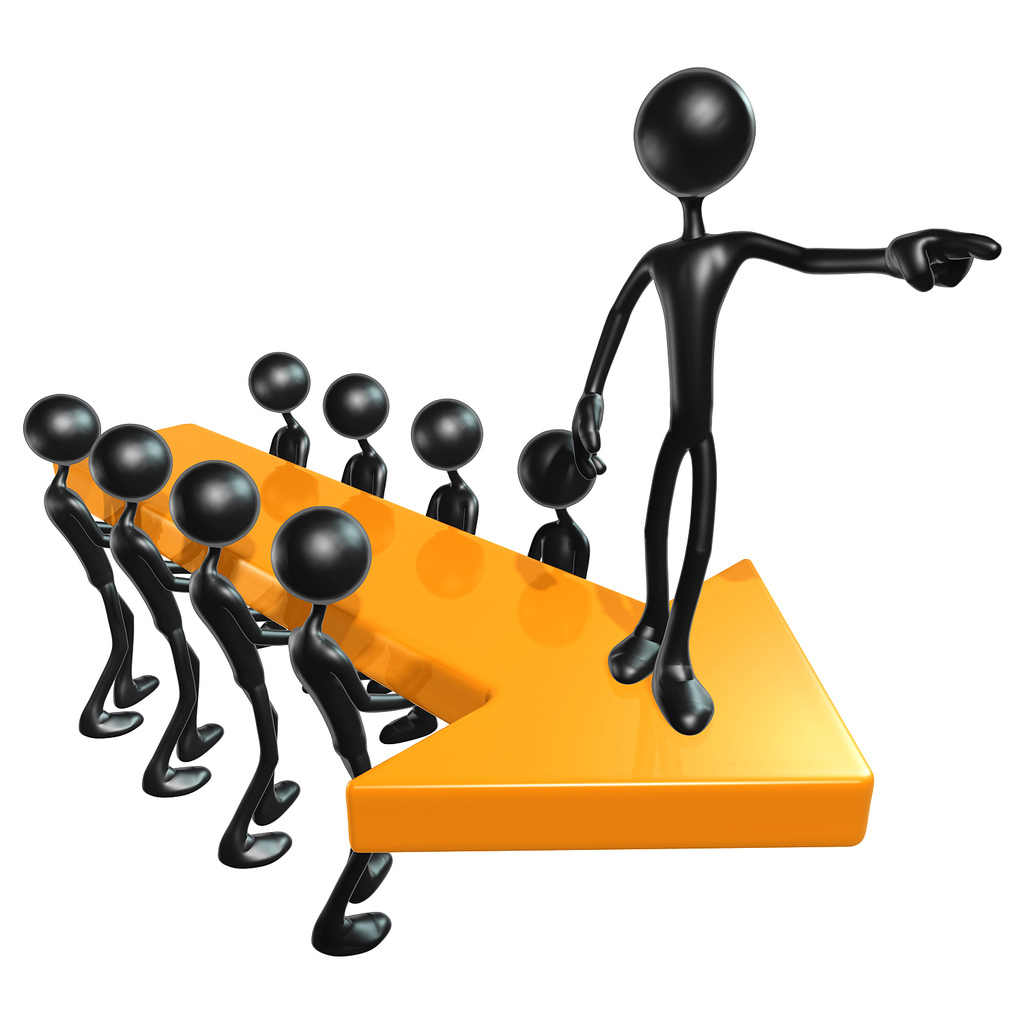 Leadership 16
	Mission and Vision
		Continued
Andy Stanley, Visioneering 
	“Vision weaves four things into the 	  fabric of our daily experience.”
Andy Stanley, Visioneering 
	“Vision weaves four things into the 	  fabric of our daily experience.”

	- Passion  (anticipated future) 

	- Motivation (pulls you forward)
 
	- Direction (selling equipment)
 
	- Purpose (get up in the morning)
Mission and Vision 

	Mission: 
		Defines present state or 				purpose of an organization 

		Answers three questions of why 		the organization exists.
Three Questions: 

	What it does 
	Who it does it for 
	How it does what it does
A vision statement: 

	Defines a future state—what the 
	organization wants to accomplish 	over time.

	Gives guidance to long-range 	planning 

	Functions as a “north star” 

	Is succinct and inspirational
Characteristics of a good vision statement
Characteristics of a good vision statement

	It is clear
		e.g. of Nehemiah 2:17
Characteristics of a good vision statement

	It is clear
	It is challenging 
		Involves change
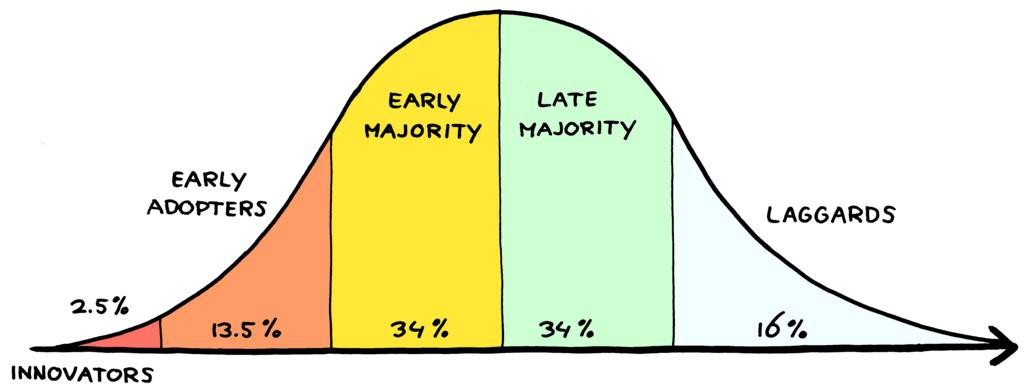 Characteristics of a good vision statement

	It is clear
	It is challenging 
		Involves change
	It is a mental picture 
		Moses on Mt. Nebo 
		King’s speech
Characteristics of a good vision statement

	It is clear
	It is challenging 
		Involves change
	It is a mental picture 
	It is future oriented 
		Long-term 
		Short-term
Characteristics of a good vision statement

	It is clear
	It is challenging 
		Involves change
	It is a mental picture 
	It is future oriented 
	It is achievable
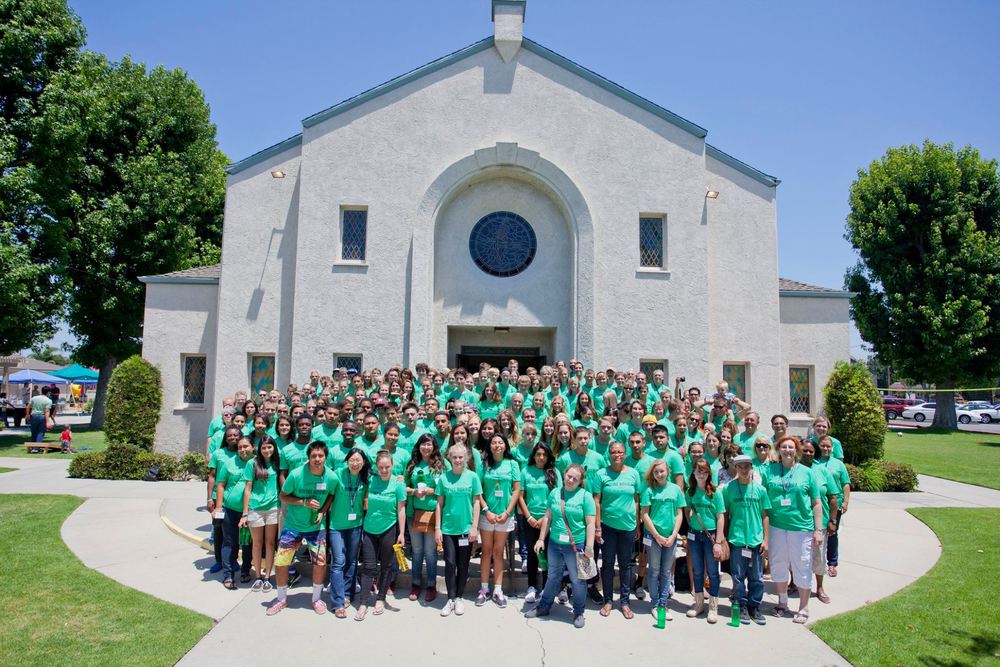 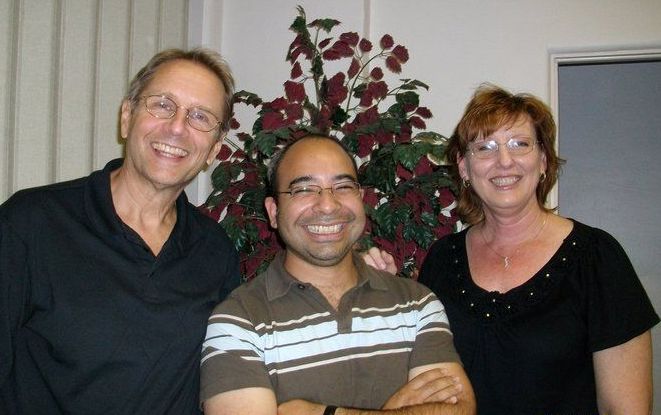 Characteristics of a good vision statement

	It is clear
	It is challenging 
		Involves change
	It is a mental picture 
	It is future oriented 
	It is achievable
Alzheimer's Association: 

"Our Vision is a world without Alzheimer‘s Disease."
Microsoft: 

"Empower people through great software anytime, anyplace, and on any device."
Christ Church of the Valley (Peoria, AZ): 

Impacting 100,000 Phoenix area residents by the year 2020. (9)
The Potter’s House (Dallas, TX): We are the voice and the hand that encourages people to change their lives with hope, comfort and peace. (19)

NewSpring Church (Anderson, SC): To continue growing, impacting lives and using technology and the arts to reach 100,000 people for Jesus Christ. (18)

Perimeter Church (Johns Creek, GA): To make and deploy mature and equipped followers of Christ for the sake of Family, Community and Global transformation. (19)

Coral Ridge Presbyterian Church (Ft Lauderdale, FL): To rescue and replenish a world lost and broken by sin, thereby “making all things new” (Revelation 21:5). (19)
Redeemer Presbyterian New York: To build a great city for all people through a gospel movement that brings personal conversion, community formation, social justice and cultural renewal to New York City and, through it, to the world. (33)
Saddleback: “It is the dream of a place where the hurting, the depressed, the frustrated, and the confused can find love, acceptance, help, hope, forgiveness, guidance, and encouragement.
It is the dream of sharing the Good News of Jesus Christ with the hundreds of thousands of residents in south Orange County.
It is the dream of welcoming 20,000 members into the fellowship of our church family-loving, learning, laughing, and living in harmony together.
It is the dream of developing people to spiritual maturity through Bible studies, small groups, seminars, retreats, and a Bible school for our members.
It is the dream of equipping every believer for a significant ministry by helping them discover the gifts and talents God gave them.
It is the dream of sending out hundreds of career missionaries and church workers all around the world, and empowering every member for a personal life mission in the world. It is the dream of sending our members by the thousands on short-term mission projects to every continent. It is the dream of starting at least one new daughter church every year.
It is the dream of at least fifty acres of land, on which will be built a regional church for south Orange County-with beautiful, yet simple, facilities including a worship center seating thousands, a counseling and prayer center, classrooms for Bible studies and training lay ministers, and a recreation area. All of this will be designed to minister to the local person-spiritually, emotionally physically, and socially-and set in a peaceful, inspiring garden landscape.” (254)
To grow Larger 
To grow Deeper 
To grow Younger 
	(to reach the next generation)